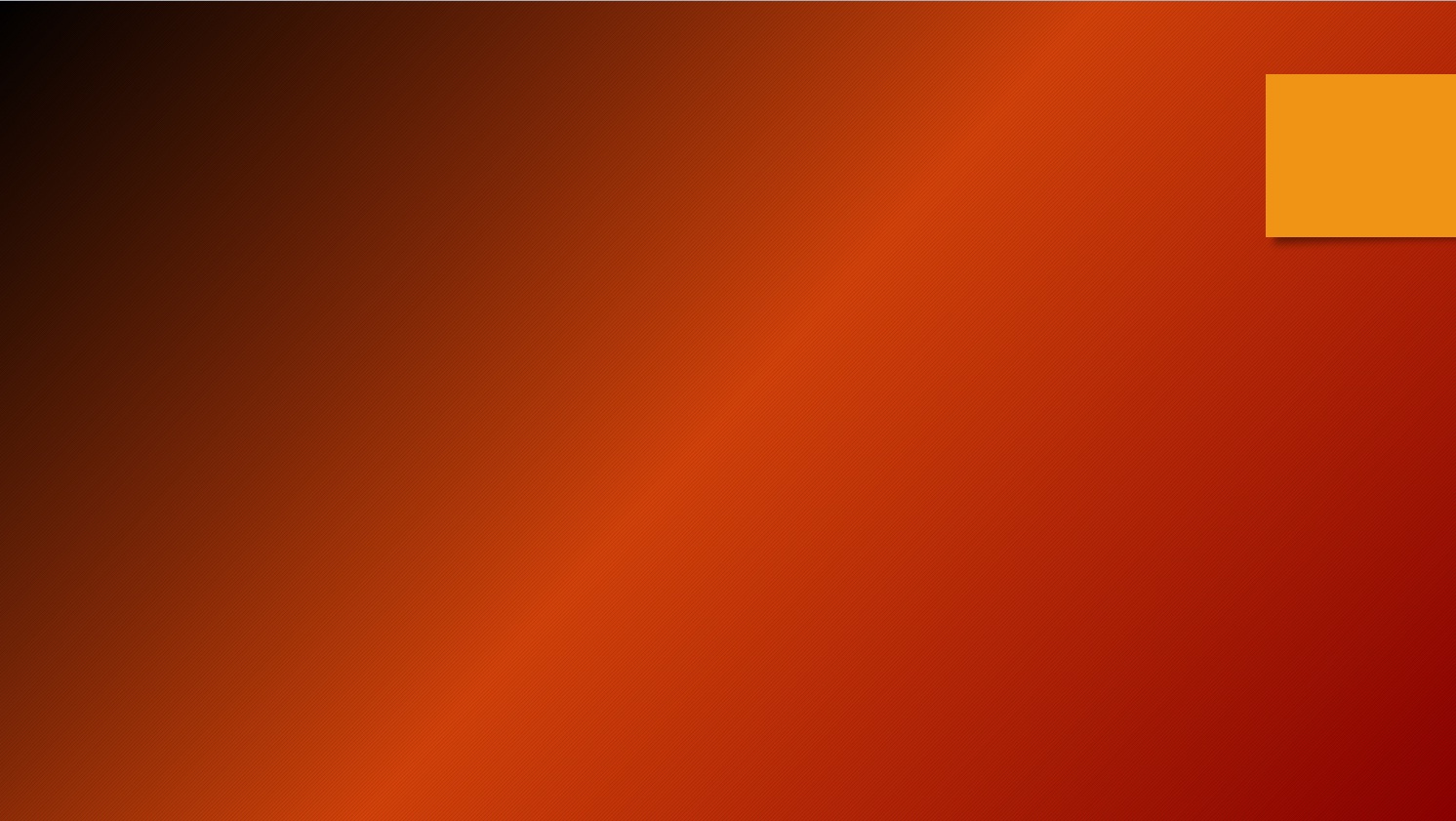 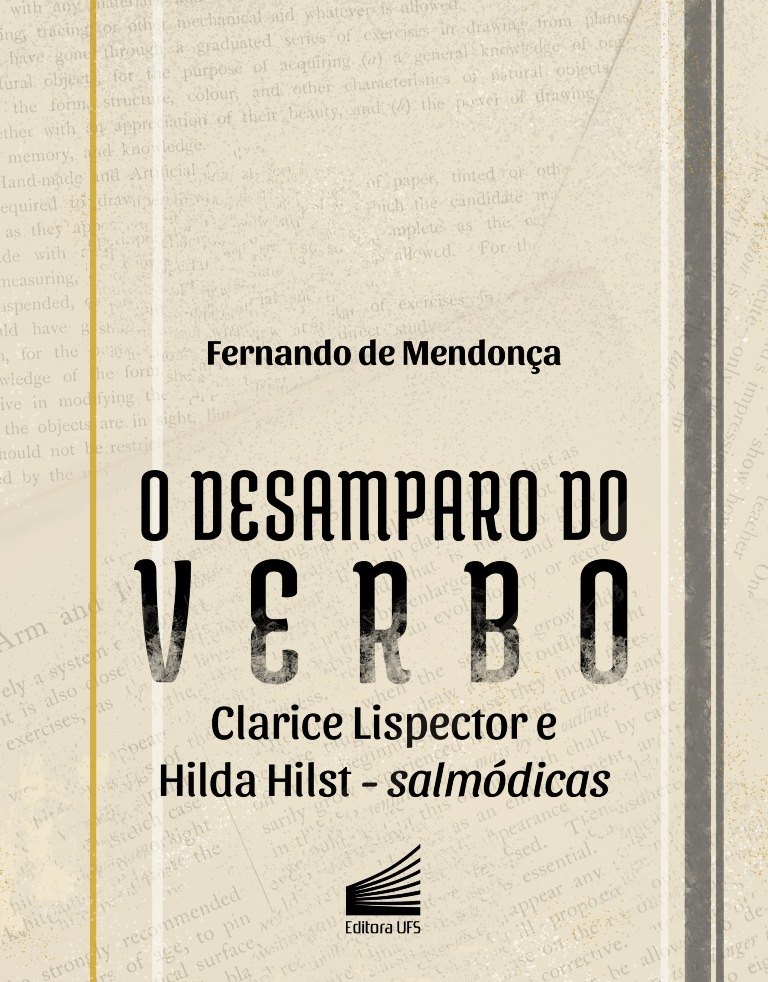 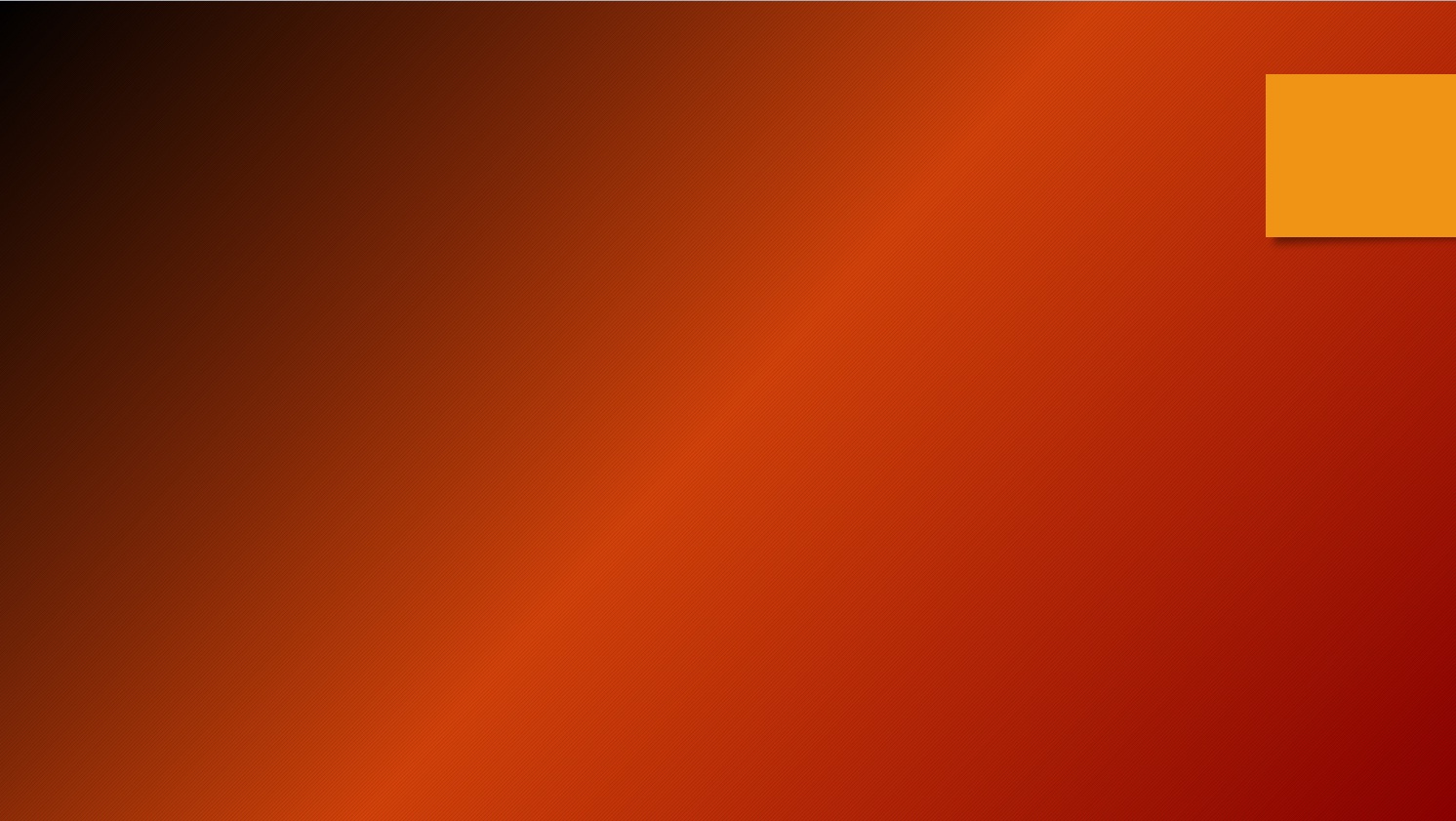 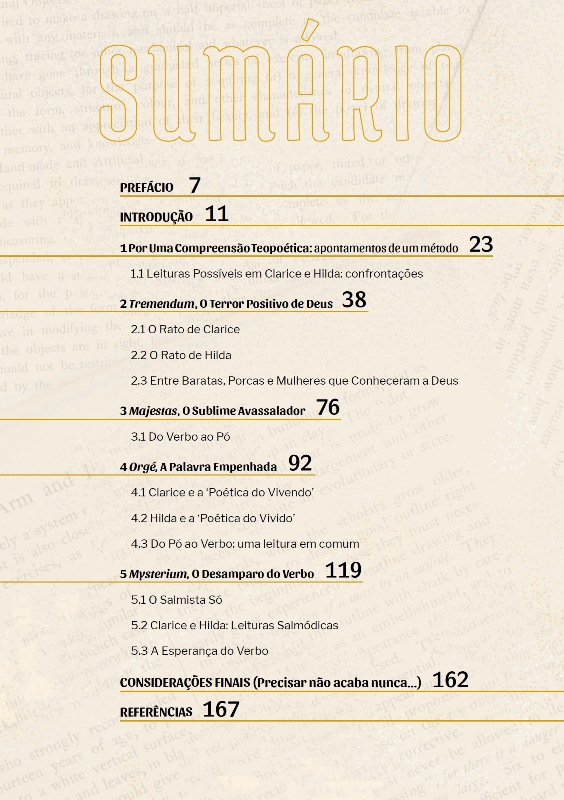 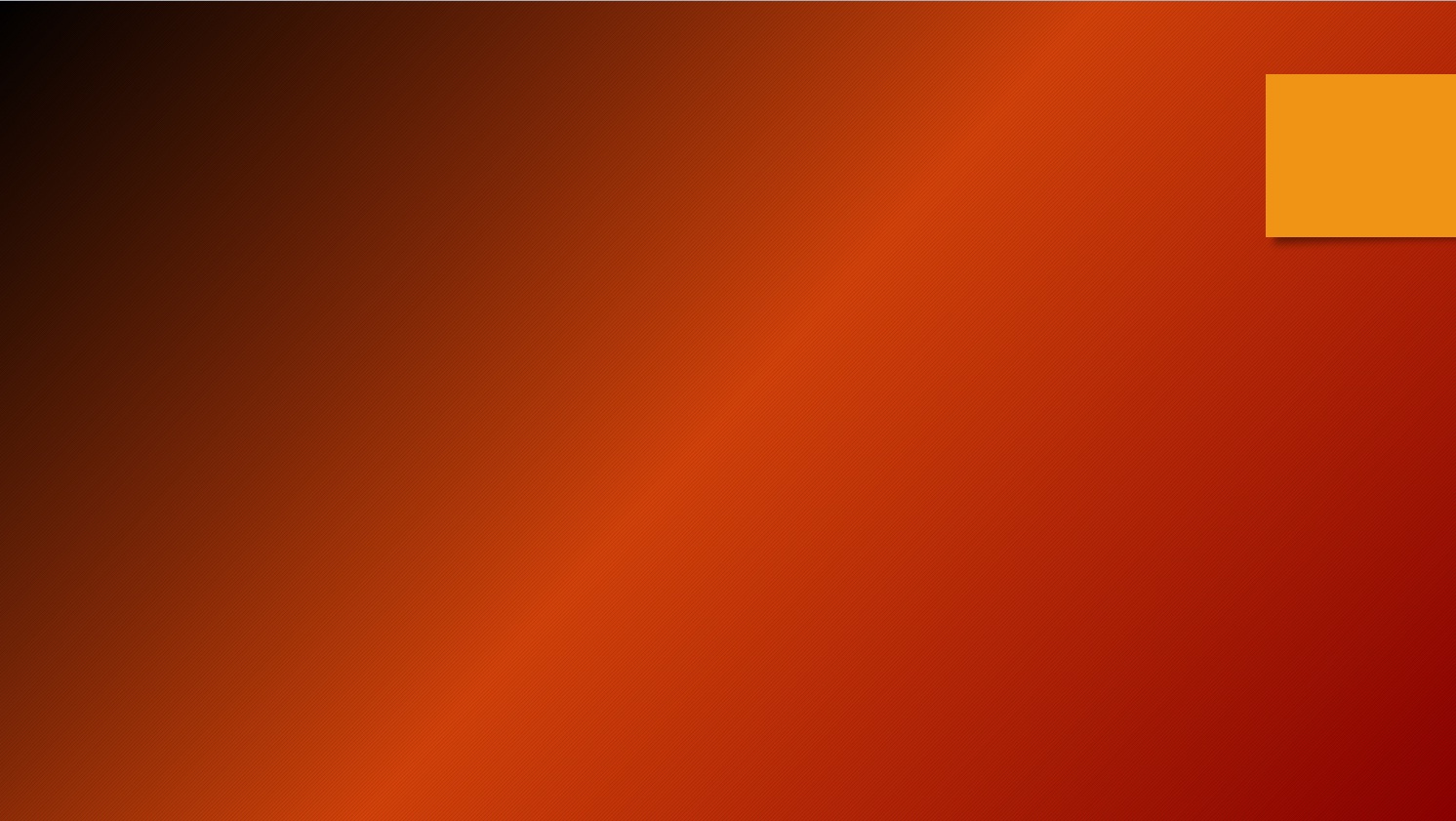 “Então, o fato de escrever é para mim uma salvação. Talvez eu tivesse até me matado se não escrevesse. [...] Não escrevo porque eu, realmente, tenha que dizer muita coisa. Escrevo porque preciso me salvar.” 
Hilda Hilst

“Eu acho que quando eu não escrevo 
eu estou morta.” 
Clarice Lispector
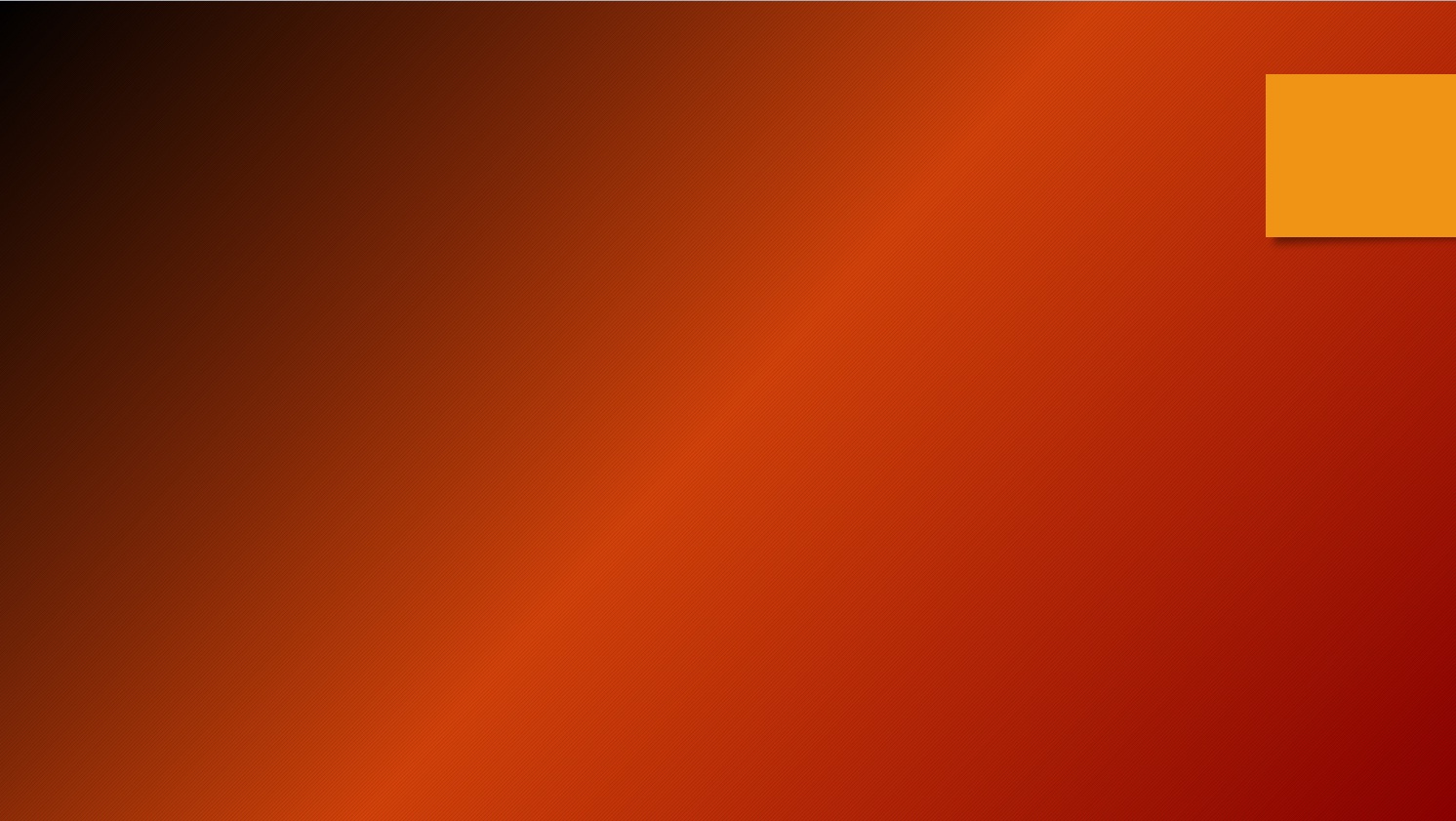 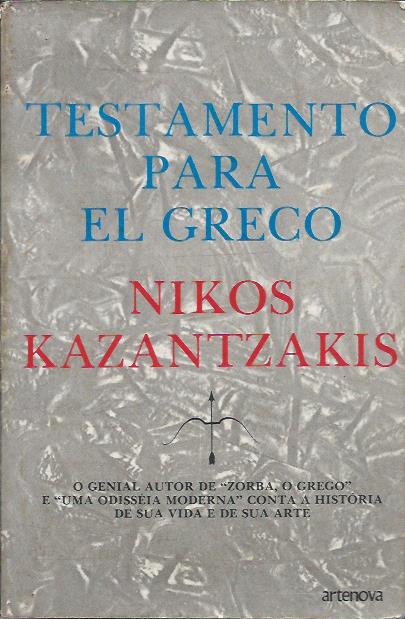 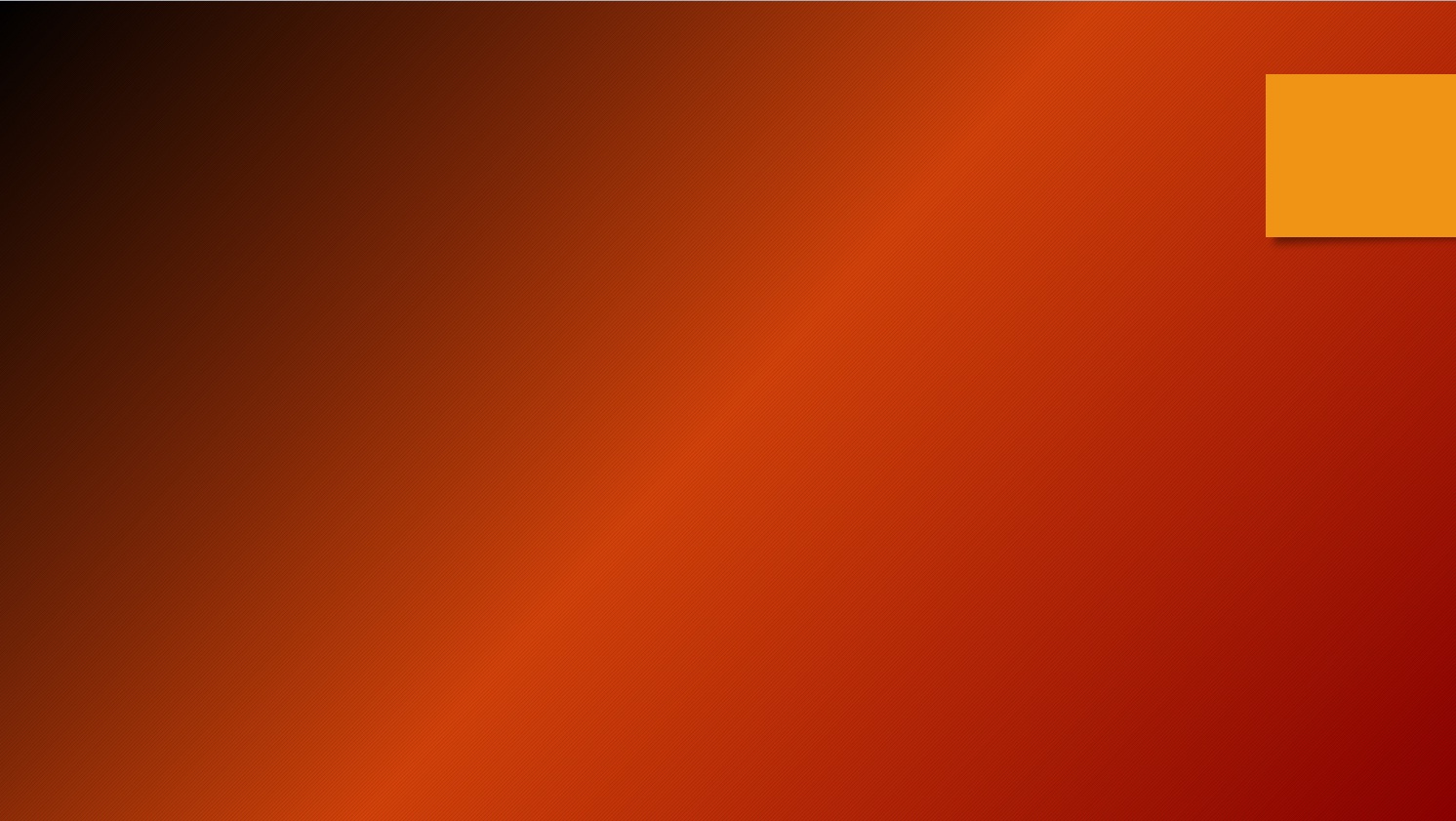 “O sujeito lírico consagra o espaço à poesia. É também nesse momento que surge a necessidade do isolamento, de ‘fechar-se’. E, para a poesia, há o desejo da palavra poética viva e luminosa que transmite a necessidade de alcançar o transcendente.” 
(Danielle RAMOS, 2013, p. 91)

“Toda a minha ficção é poesia. No teatro, em tudo, é sempre o texto poético, sempre.”
Hilda Hilst
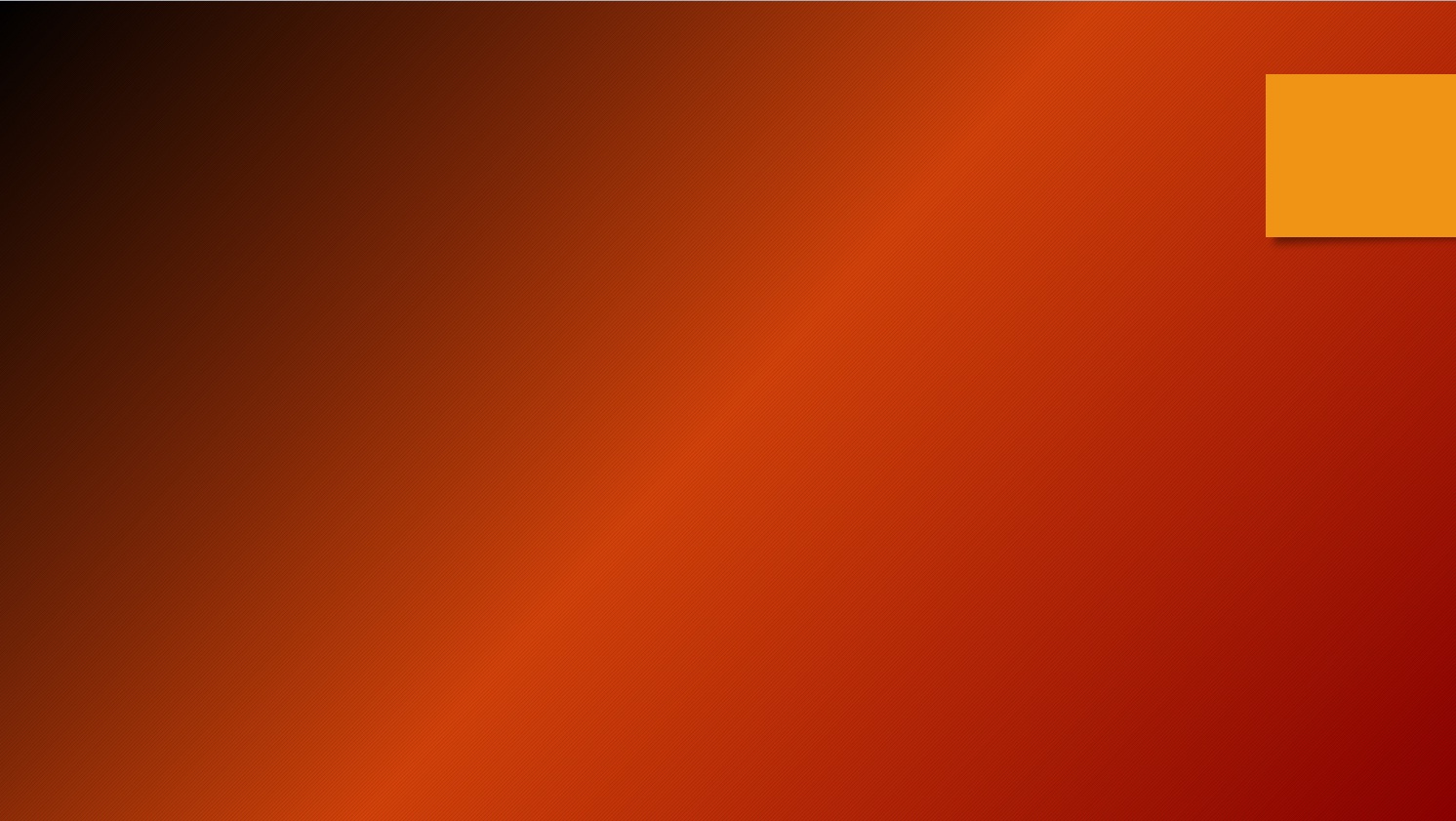 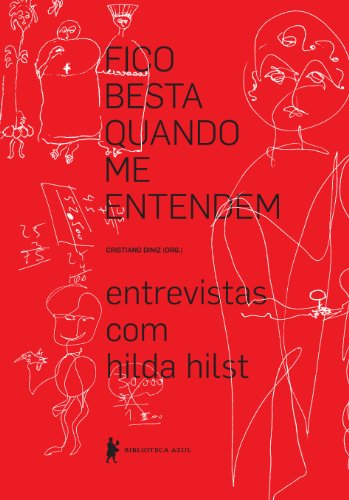